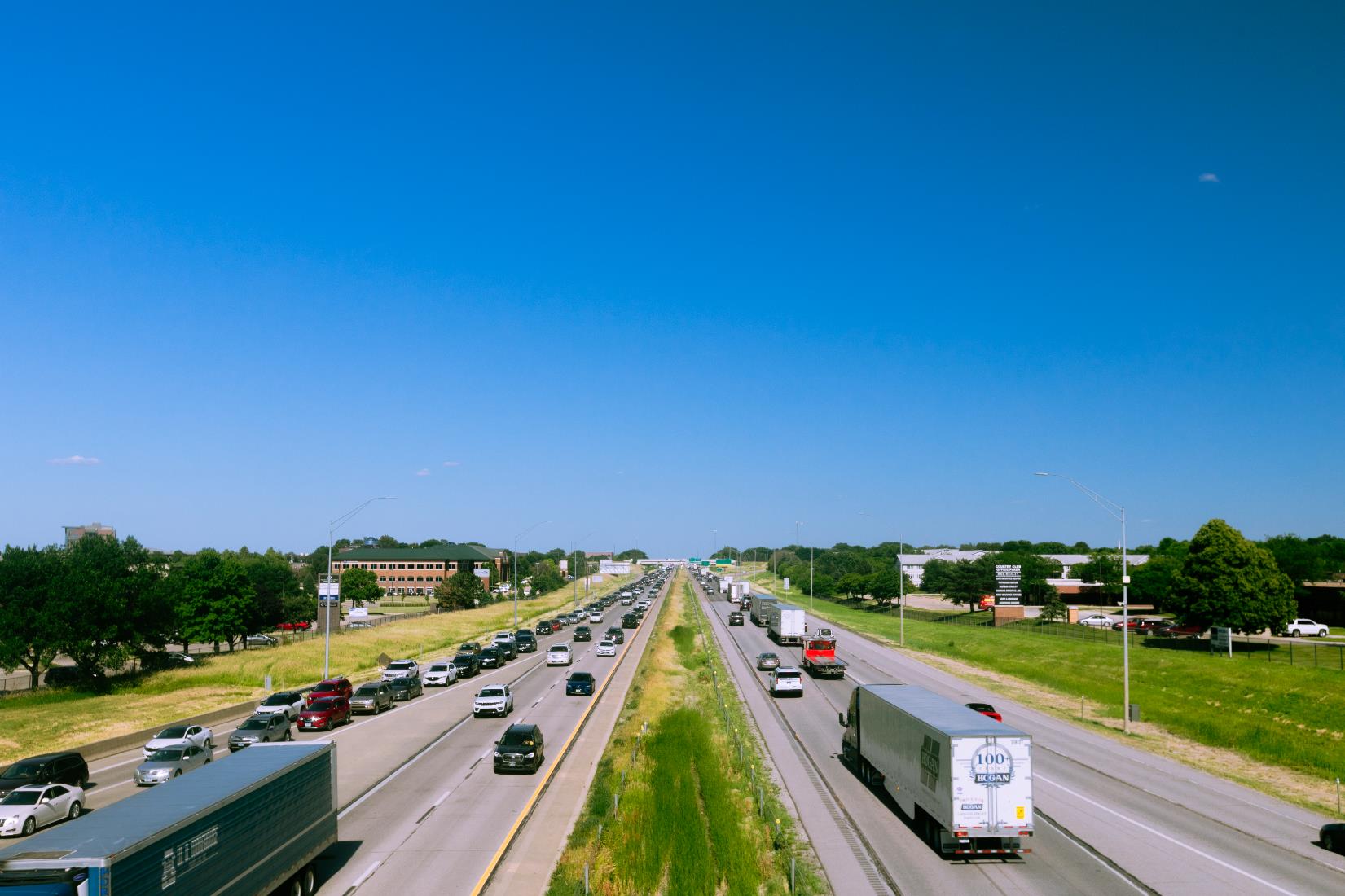 FY  2025 Highway Program Balance Report
March 11, 2025
3/2/2023
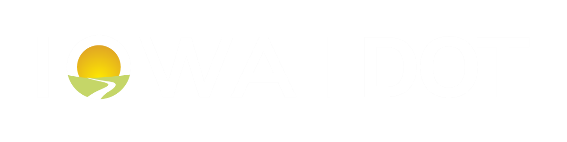 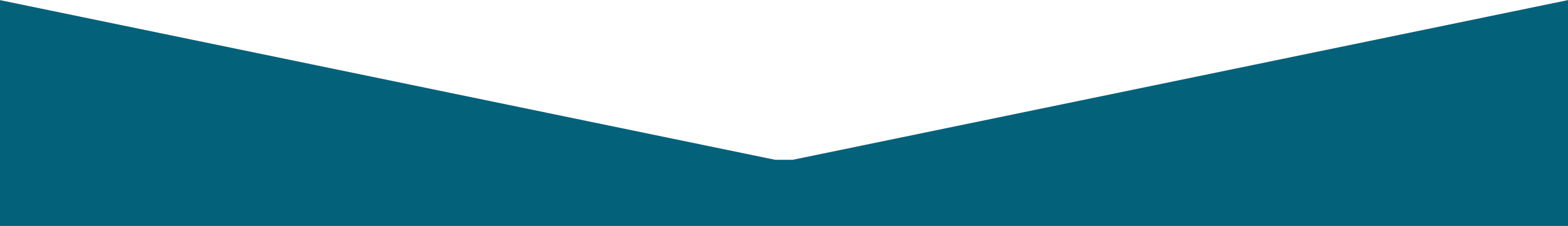 Receipts / Costs
Revenue
Forecast PRF Receipts    (January)             $555.3m
Actual PRF Receipts       (January)             $568.1m 

Lettings
Programmed Amounts  (February)            $906.1m 
Project Costs                   (February)            $819.7m
2
FY 2025 Highway Program Balance Overview
Balance
FY 2025 Program Balance (August 2024)           ($45.2m)

January PRF Receipts    Difference                     $12.8m

February Project Letting Difference                     $86.4m

Program Balance              (February 2025)          $54.0m
Previous Balance Reported:     $42.0m
3
FY 2025 Highway Program Balance Overview
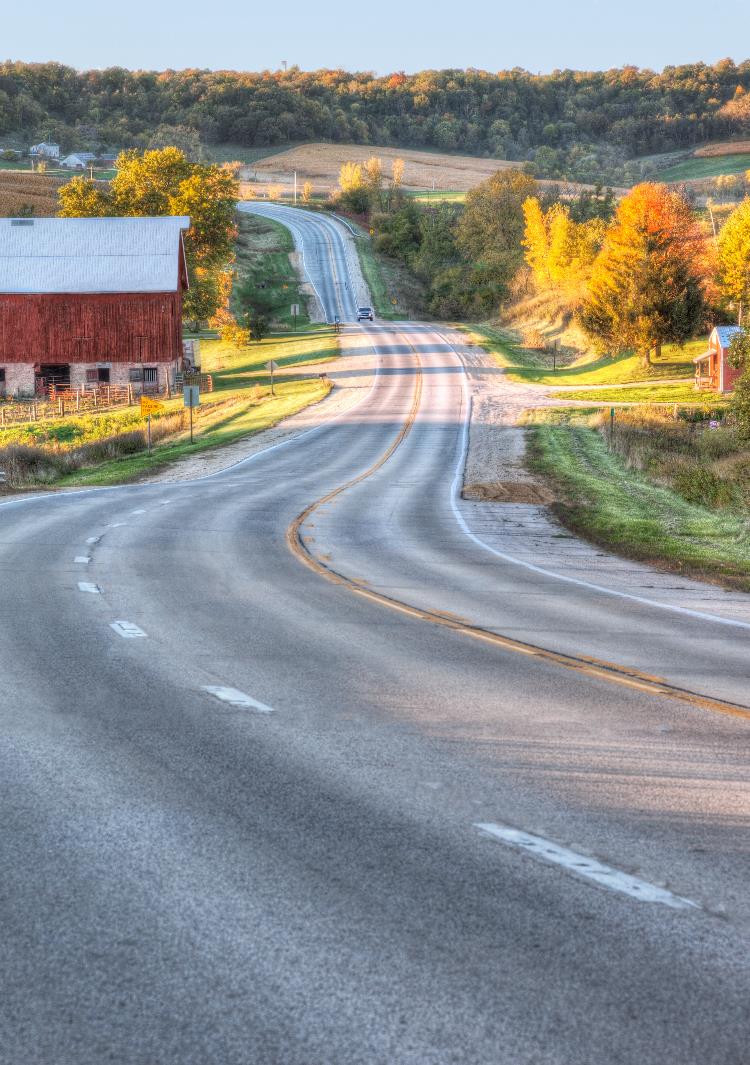 Fiscal Year 2025 Overview
Revenue: Expect monthly revenue fluctuations.
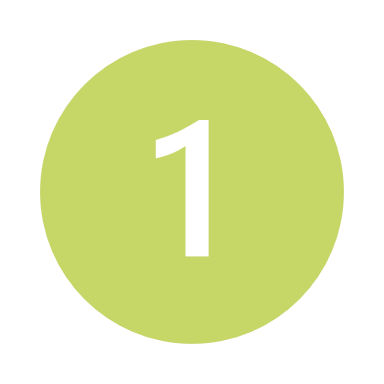 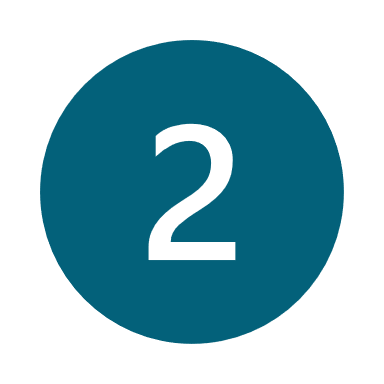 Lettings:
Approximately ninety-three percent of the FY 2025 Program has been awarded.
The February letting was approximately $125 million.
Next letting scheduled for          March 18, 2025.
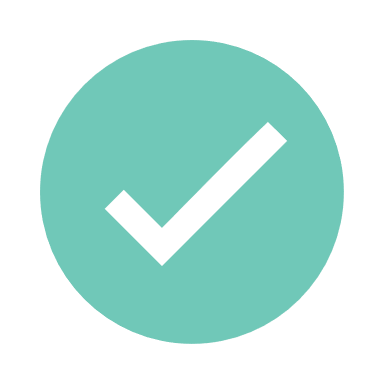 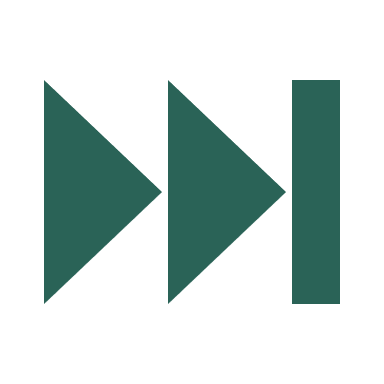 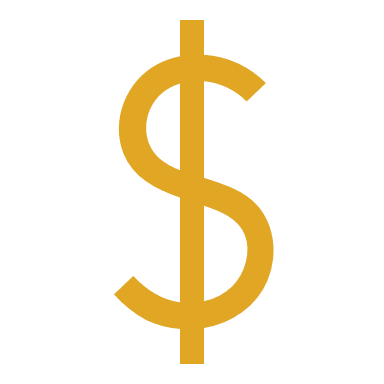 Questions?